Welcome to NC CACFP Monthly Institution Call
All information presented on this call is true and accurate as of the date of the call (June 4, 2021).
[Speaker Notes: First Friday of every month @ 1:00 pm
Questions should be submitted through chat function
State agency encourages topic suggestions]
P-EBT for Child Care
Emergency Cost Information Update
Policy Memos
COVID Nationwide Waivers for School Year 2021-2022
Application Update
Upcoming SA Trainings
Q&A
P-EBT for Child Care
Child and Adult Care Food Program
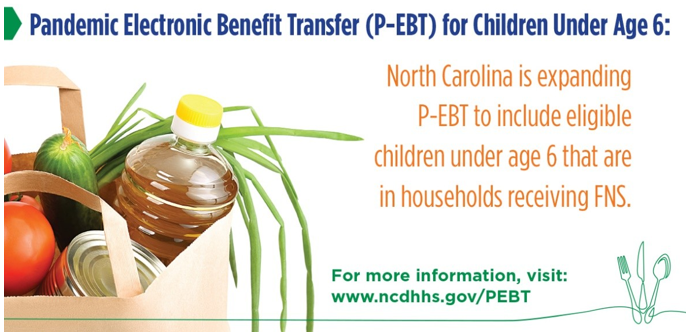 Updates
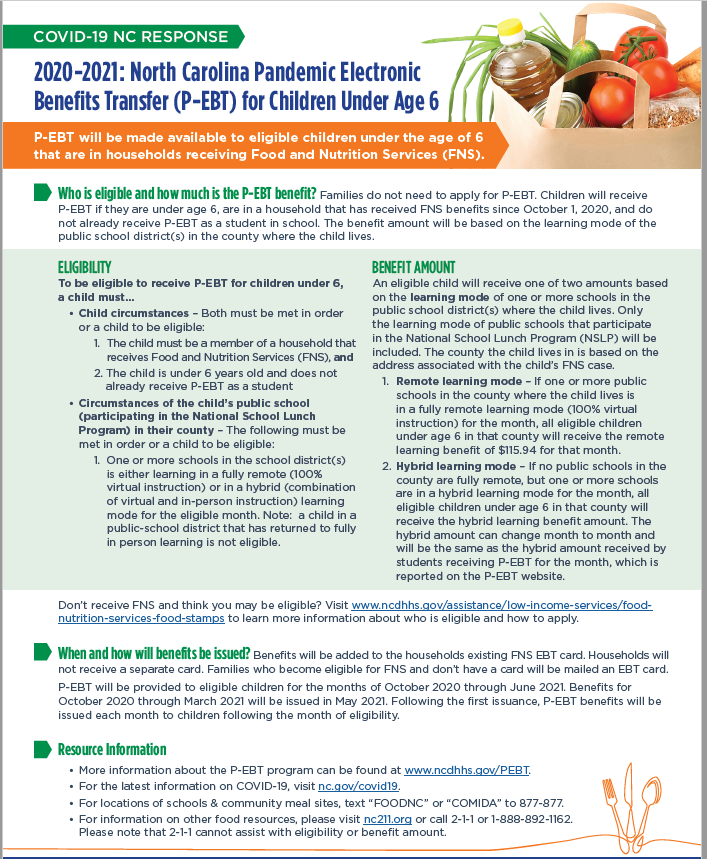 The toolkit was distributed     May 19, 2021
Purpose: To provide resources and communication materials to help inform populations in the community who may inquire about P-EBT.
Updates
To learn more about P-EBT for children under the age of six, please visit www.ncdhhs.gov/PEBT
P-EBT for children under six are being issued at this time.
01
02
What questions do you have?
Emergency Cost Reimbursement
Child and Adult Care Food Program
Emergency Cost Reimbursement Benefits Timeline
The State agency will begin disbursing funds to institutions
Funds obligation deadline
The State agency must submit a summary of the use of funds to FNS
Sept 30, 2021
Jan 31, 2022
March 31, 2022
June 30, 2021
July 31, 2021
May 30, 2021
Funds liquidation deadline
Recovery process begins
Institutions must report to the State agency of the use of funds
The State agency will request additional funds from FNS (if applicable)
Institutions will receive an official notice from the State agency 
Anticipated reimbursement amount
Acceptable use of funds
Any institution not eligible will have to provide assurance by June 15, 2021 
Requirement to report use of funds
All institutions receiving Emergency Cost Reimbursement must report back to the State agency how the funds were used.
What questions do you have?
Policy Memos
Child and Adult Care Food Program
CACFP 11-2021
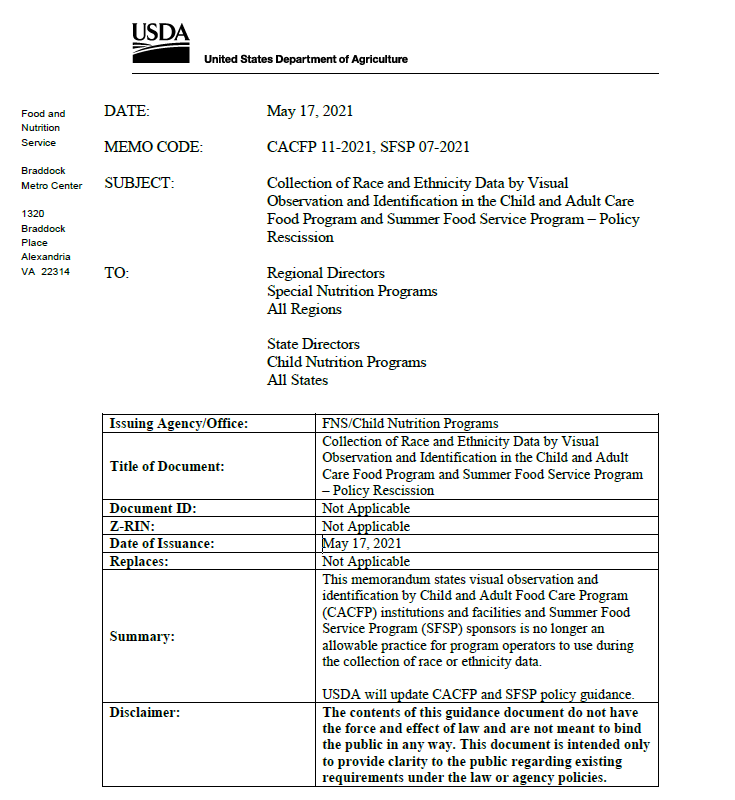 New Policy Memo
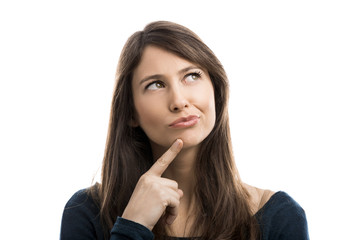 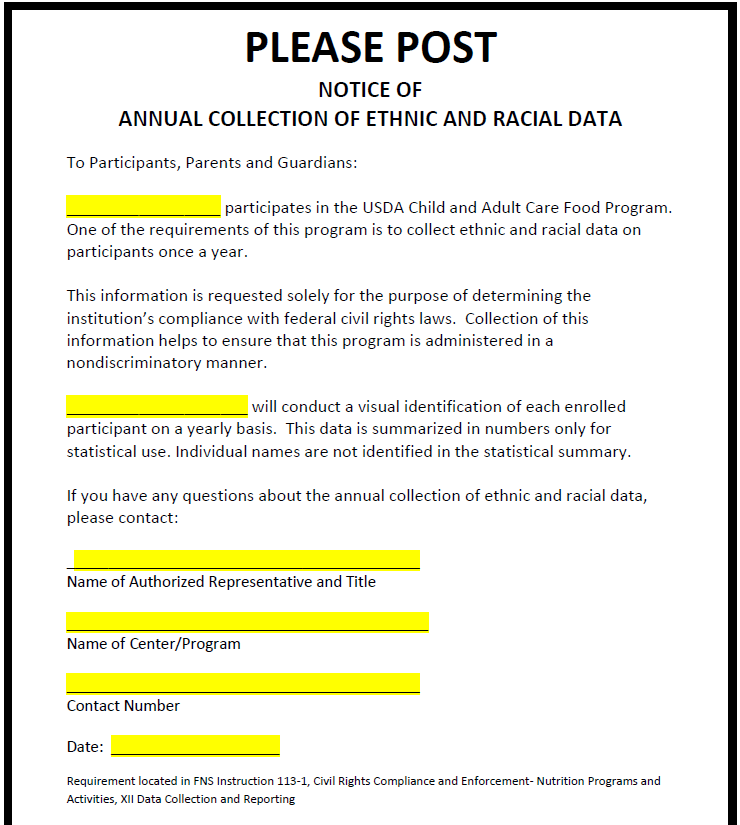 Policy Memo CACFP 11-2021
Visual observation and identification is no longer an allowable practice
CACFP Policy Memo        11-2021
Preferred method for collection of Ethnic 
and Racial data:

Self-identify
Self-report

Alternative means of obtaining information:

Utilizing data from other sources 
(School databases)
COVID – 19 Nationwide Waivers
Child and Adult Care Food Program
COVID-19: Child Nutrition Nationwide Waivers
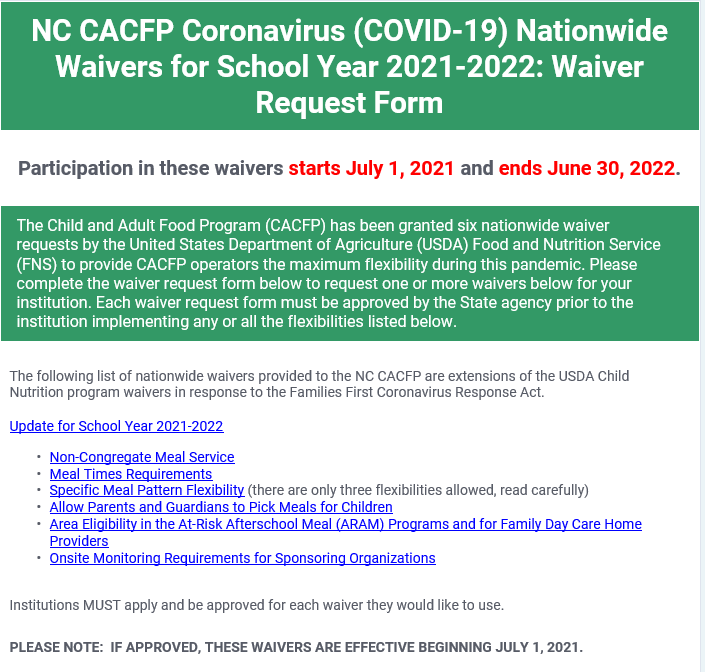 Waiver Request Form for the Nationwide Waivers for School Year 2021-2022, for the set of waivers that become effective beginning July 1, 2021.
What questions do you have?
Application Update 2022
Child and Adult Care Food Program
Application Update 2022
Here are some helpful tips to remember about this year’s Annual Application Update 2022.
Tip 01
Tip 02
Tip 03
Tip 04
Application Update State agency training will begin end of June into July:
Live Webinars
Recorded Webinars
Application Update is due September 30, 2021
SD Notices will be issued starting October 1, 2021
Anticipated Rollover will be mid July 2021
Application Update 2022
Sponsoring Organizations of Unaffiliated Centers will be required to submit a sponsored center budget for all their sponsored facilities.
State Forms added to application update 2022
IRS Tax Exemption Verification (Non-Profits Only)
Conflict of Interest Acknowledgement and Policy-all institutions
SAM Registration (Required for ALL Institutions)

For information regarding SAM Registration go to:
https://www.sam.gov/SAM/
What questions do you have?
Upcoming NC CACFP Live Training Webinars
[Speaker Notes: We are going to be offering some new trainings starting next week:
The first is Grain Ounce Equivalents - This webinar will cover how to measure and serve grains using ounce equivalents and identify resources that will help CACFP operators to determine amounts of grains needed to meet CACFP meal pattern requirements. Remember the CACFP requirement to measure grains using ounce equivalents will become effective on October 1, 2021.]
Upcoming NC CACFP Live Training Webinars
[Speaker Notes: The second upcoming training is Application Update for 2022. It is almost that time of year again. This coming year’s Application Update does have some changes that institutions need to know so it is important to attend this virtual training.]
Upcoming NC CACFP Live Training Webinars
Website:	
www.nutritionnc.com/snp

Training Team Email:
CACFPtraining@dhhs.nc.gov
[Speaker Notes: Also coming later in July are Build a Better Menu and Duties and Documents for SOs and ICs. 
Registration for all of these trainings are available on our website under Training. 
For any questions about any of the upcoming trainings, please contact the training team at CACFPtraining@dhhs.nc.gov]
What questions do you have?
Monthly Institution Calls
The PowerPoints for the institution calls can now be found on our website www.nutritionnc.com

Click on Child and Adult Care Food Program
Click on Program Resources
Click on Monthly Institution Calls
Q&A Session
1) Please use the chat function
to submit your questions.

2) We will review what we have 
time for that pertains to the good 
of the group.

3) Questions that apply to one 
specific institution will be handled 
offline.
Just Want to Say…….